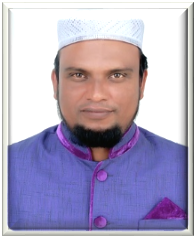 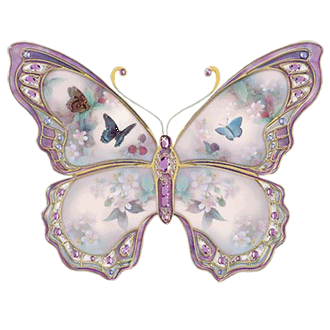 মোঃ জাহিদুল ইসলাম 
প্রভাষক (আরবি)
দাউদিয়া জি, ইউ সিনিয়র আলিম মাদরাসা 
দক্ষিন সুরমা, সিলেট ।
E-mail: ma.jahedul786@gmail.com
Mob: 01714-226487
স্বা গ ত ম
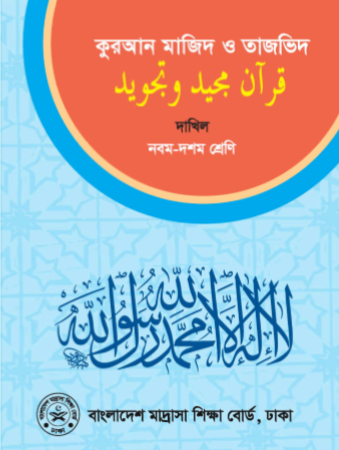 পাঠ পরিচিতি -
পর্ব - ৩
দশম শ্রেণি 
কুরআন মাজিদ ও তাজভিদ
(قران مجيد و تجويد )
সুরাঃ আল-ইমরান
আয়াতঃ 12-13
২য় ভাগ,পৃষ্ঠা নং-২৪2
কুরআন মাজিদের দ্বিতীয় সুরা । সুরাটি মদিনায় অবর্তীন হয়েছে । 

এর রুকু সংখ্যা ২০ 
আয়াত সংখ্যা ২০০ ।
নবম - দশম শ্রেণি ।।  কুরআন মাজিদ ও তাজভিদ ।।  পর্ব - ৩  ।।
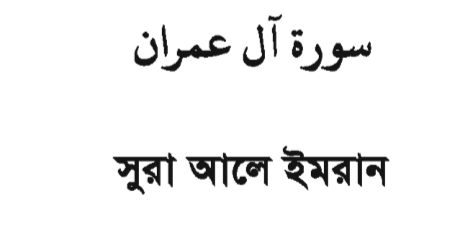 নবম - দশম শ্রেণি ।।  কুরআন মাজিদ ও তাজভিদ ।।  পর্ব - ৩  ।।
আজকের পাঠের বিষয়---
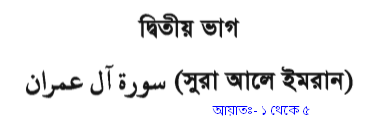 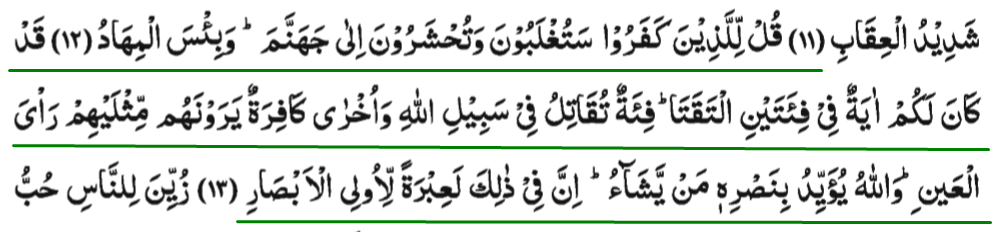 আয়াত  ১২ - ১৩
নবম - দশম শ্রেণি ।।  কুরআন মাজিদ ও তাজভিদ ।।  পর্ব - ৩  ।।
শিখন ফল
১। সুরা আল-ইমরানের আয়াত নং 12-13 এর অনুবাদ বর্ণনা করতে পারবে ।
২। আয়াত সমূহের জ্ঞানমুলক, অনুধাবনমুলক,     প্রয়োগমুলক ও উচ্চতর দক্ষতামুলক ব্যাখ্যা করতে পারবে ।
নবম - দশম শ্রেণি ।।  কুরআন মাজিদ ও তাজভিদ ।।  পর্ব - ৩  ।।
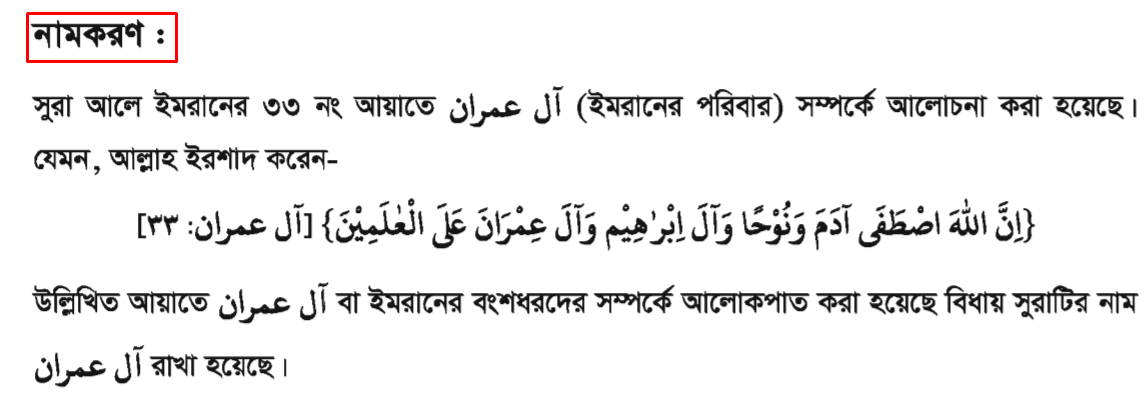 নবম - দশম শ্রেণি ।।  কুরআন মাজিদ ও তাজভিদ ।।  পর্ব - ৩  ।।
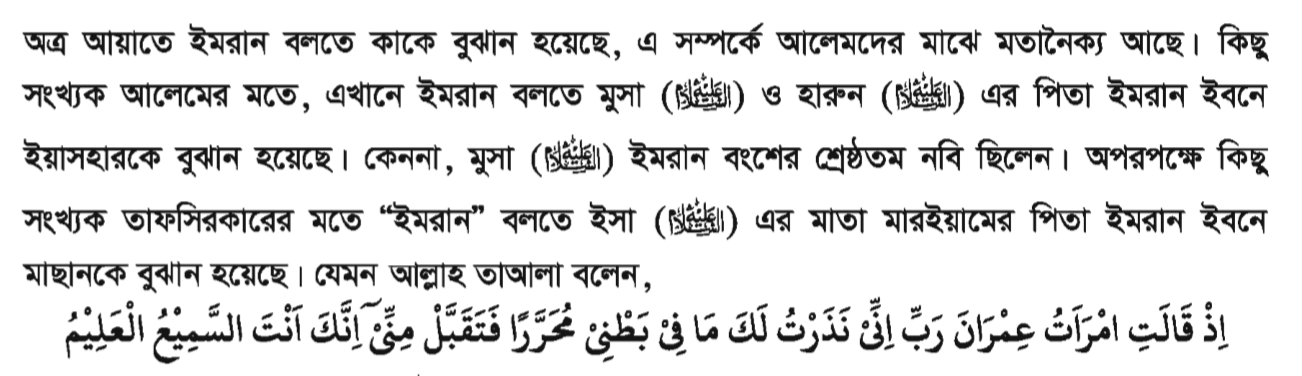 নবম - দশম শ্রেণি ।।  কুরআন মাজিদ ও তাজভিদ ।।  পর্ব - ৩  ।।
অনুবাদ ও বিশ্লেষণ
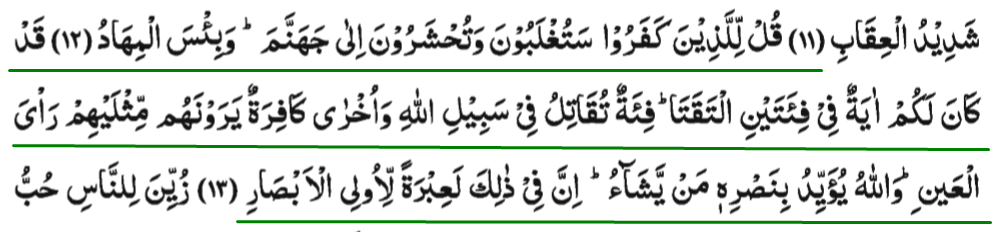 নবম - দশম শ্রেণি ।।  কুরআন মাজিদ ও তাজভিদ ।।  পর্ব - ৩  ।।
অনুবাদঃ-
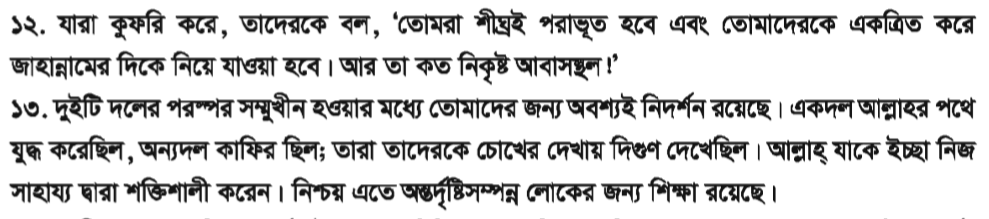 নবম - দশম শ্রেণি ।।  কুরআন মাজিদ ও তাজভিদ ।।  পর্ব - ৩  ।।
সৃজনশীল প্রশ্নাবলী
১। অস্বীকার করা, গোপন করা ।
২।
افعال ذم
ক. জ্ঞানমুলক
১। কুফর শব্দের অর্থ কী ?
২। বি’ছা কোন জাতীয় শব্দ ?
নবম - দশম শ্রেণি ।।  কুরআন মাজিদ ও তাজভিদ ।।  পর্ব - ৩  ।।
খ. অনুধাবনমূলকঃ- 
	১। আয়াতগুলোর বঙ্গানুবাদ লিখ ?
গ. প্রয়োগমূলকঃ- 
১। উক্ত আয়াতে ইসলামের কোন  যুদ্দকে নির্দেশ করে ।
ঘ. উচ্চতর দক্ষতামূলকঃ-
 


১। তাহকীক করঃ
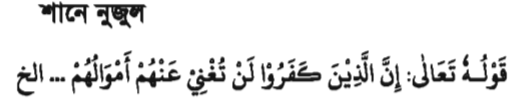 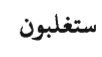 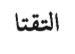 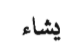 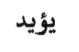 নবম - দশম শ্রেণি ।।  কুরআন মাজিদ ও তাজভিদ ।।  পর্ব - ৩  ।।
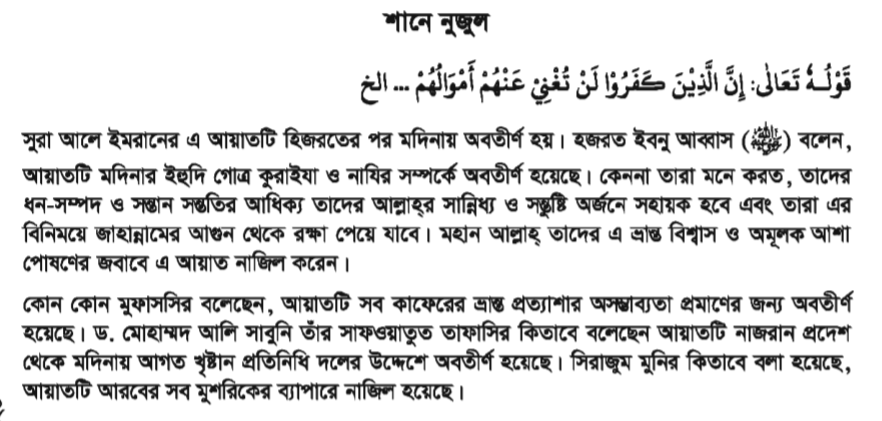 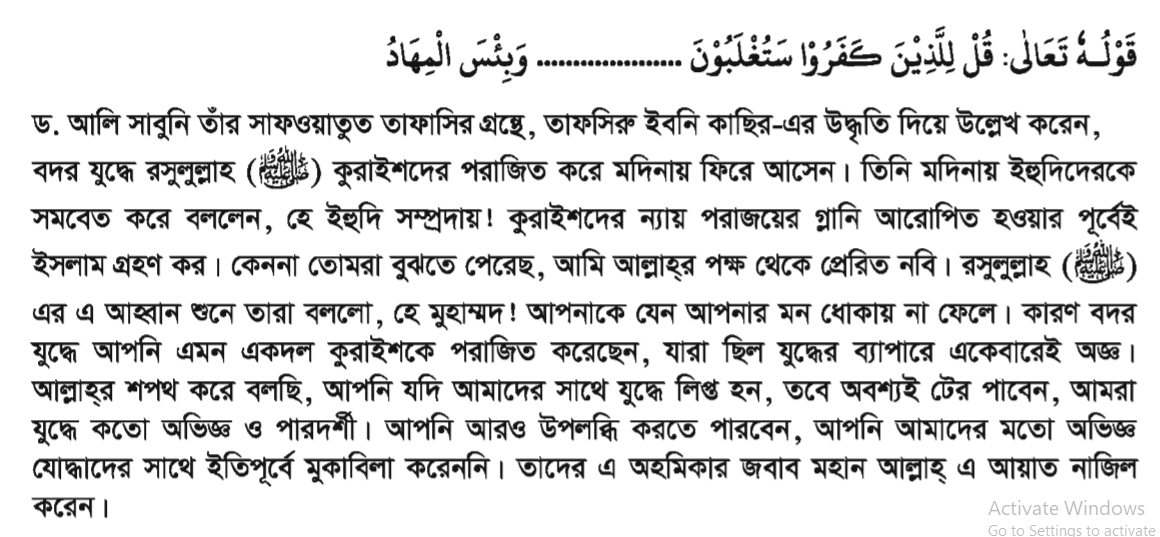 নবম - দশম শ্রেণি ।।  কুরআন মাজিদ ও তাজভিদ ।।  পর্ব - ৩  ।।
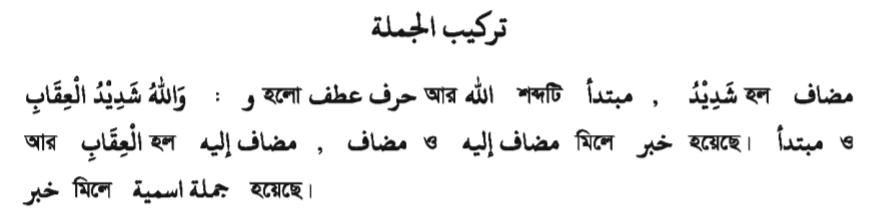 নবম - দশম শ্রেণি ।।  কুরআন মাজিদ ও তাজভিদ ।।  পর্ব - ৩  ।।
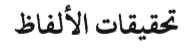 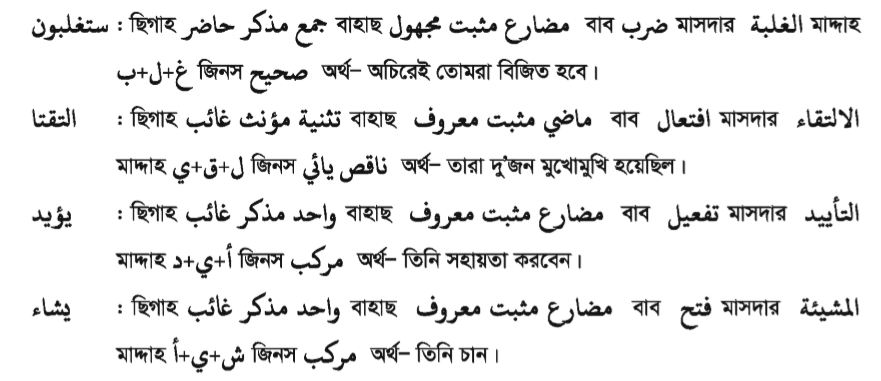 নবম - দশম শ্রেণি ।।  কুরআন মাজিদ ও তাজভিদ ।।  পর্ব - ৩  ।।
*** বাড়ির কাজ ***
১। বদর প্রান্তরে মুজাহিদের প্রতি আল্লাহ প্রদত্ত সাহায্যের নমুনা বর্ণনা কর ।
নবম - দশম শ্রেণি ।।  কুরআন মাজিদ ও তাজভিদ ।।  পর্ব - ৩  ।।
ঘরে থাক,সুস্থ থাক
সবাইকে সুস্থ রাখ  
----------
নবম - দশম শ্রেণি ।।  কুরআন মাজিদ ও তাজভিদ ।।  পর্ব - ৩  ।।
আমার ঘরে আমার মাদরাসা
সংসদ টিভি তে প্রতিদিন 
চোখ রাখুন
ধন্যবাদ
পরবর্তী ক্লাস - ৪                
		সুরা আল-ইমরান 
		আয়াত নং ১৮-1৯